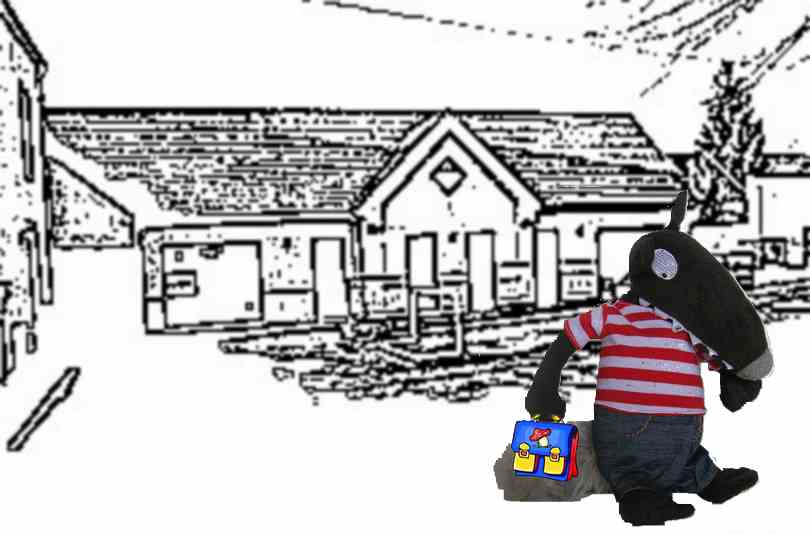 SEPTEMBRE 2016
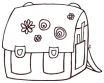 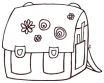 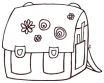 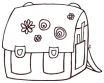 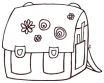 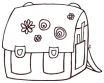 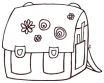 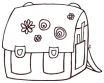 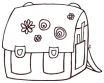 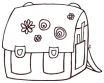 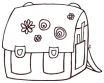 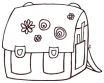 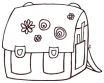 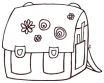 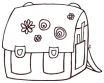 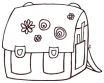 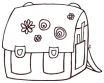 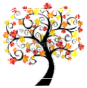 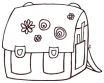 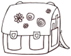 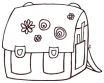 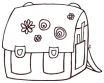 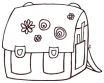 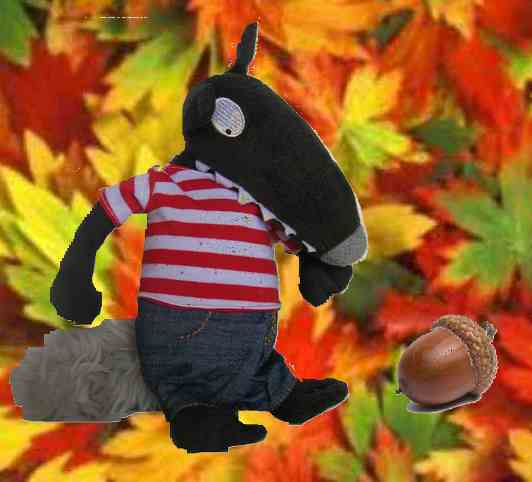 OCTOBRE 2016
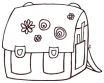 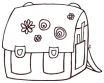 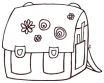 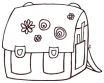 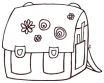 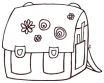 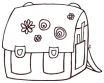 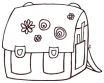 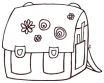 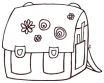 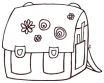 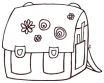 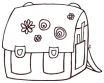 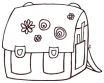 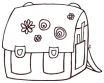 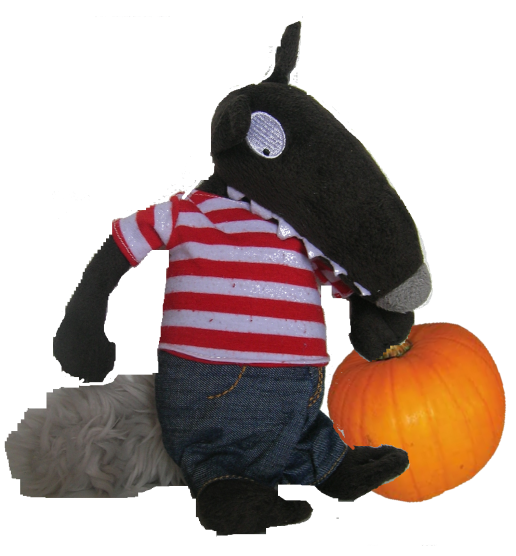 NOVEMBRE 2016
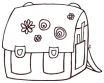 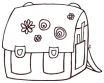 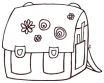 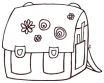 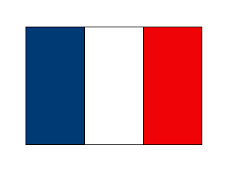 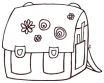 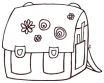 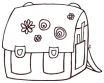 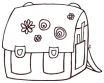 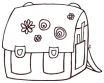 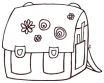 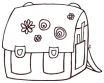 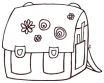 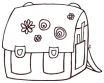 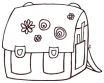 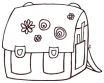 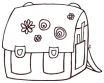 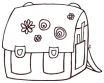 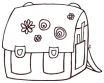 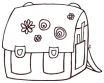 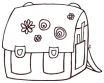 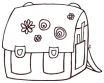 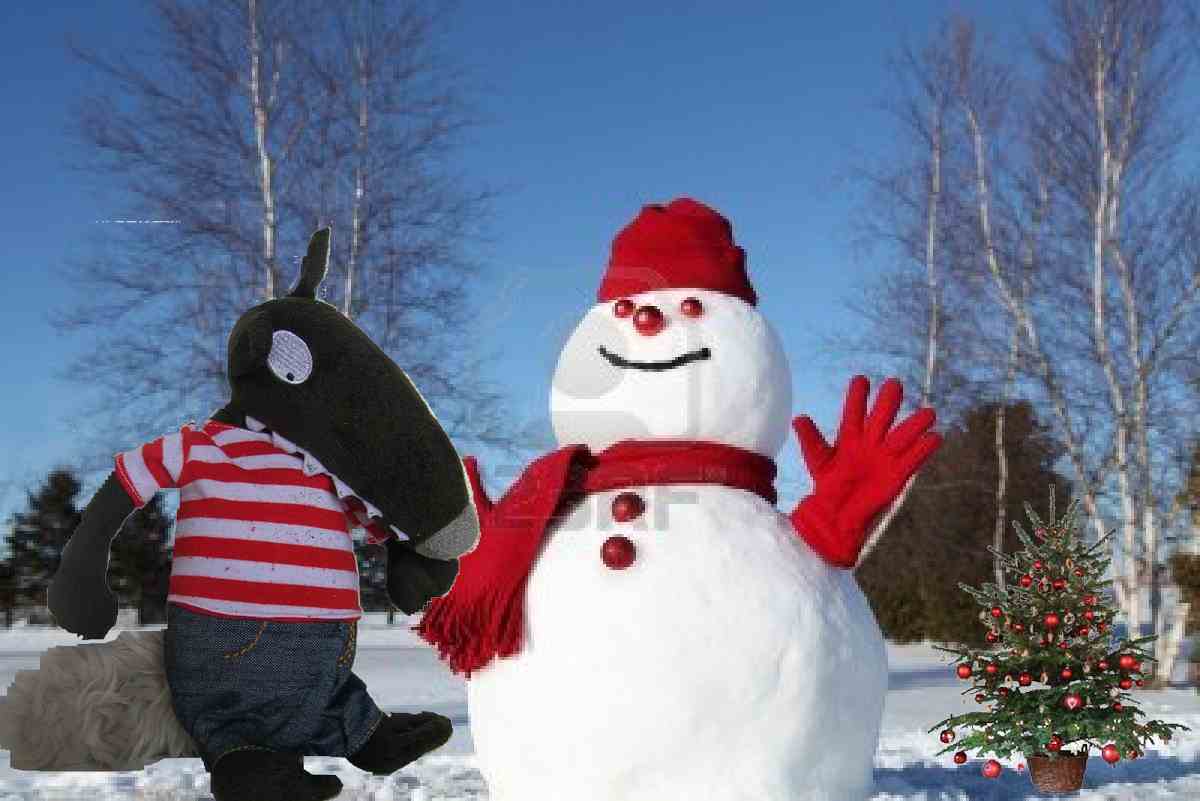 DECEMBRE 2016
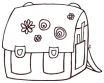 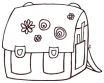 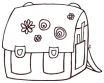 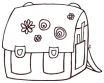 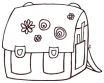 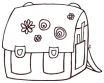 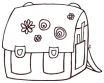 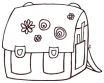 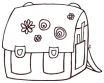 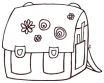 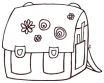 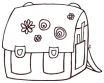 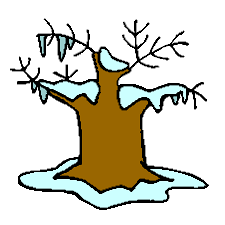 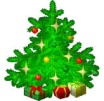 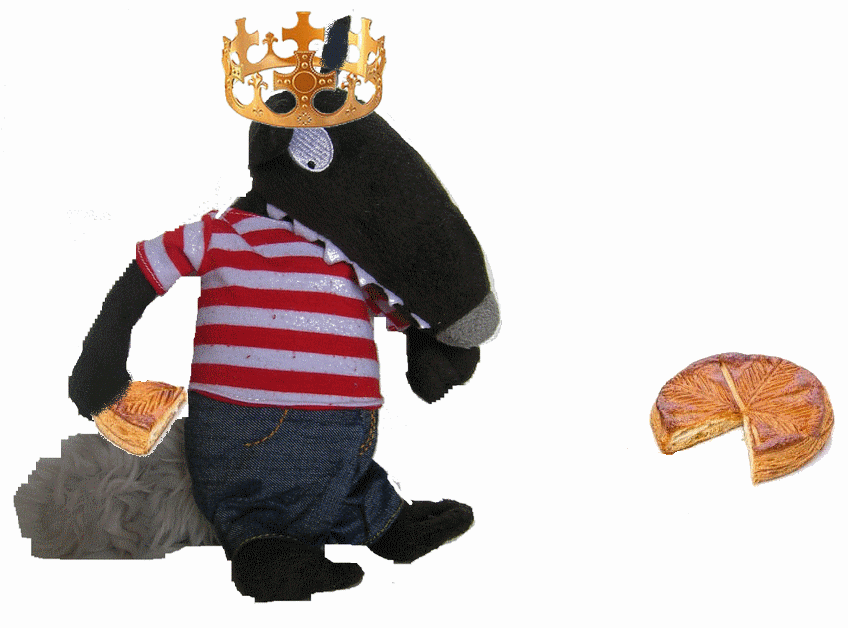 JANVIER 2017
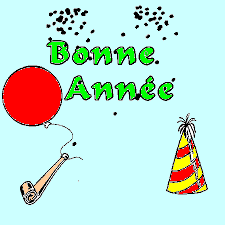 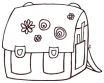 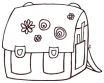 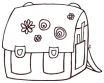 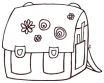 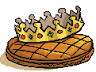 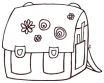 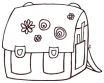 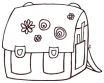 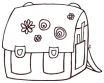 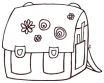 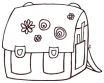 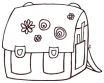 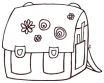 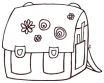 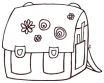 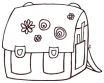 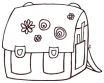 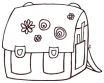 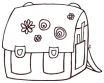 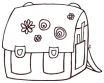 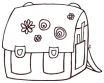 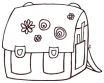 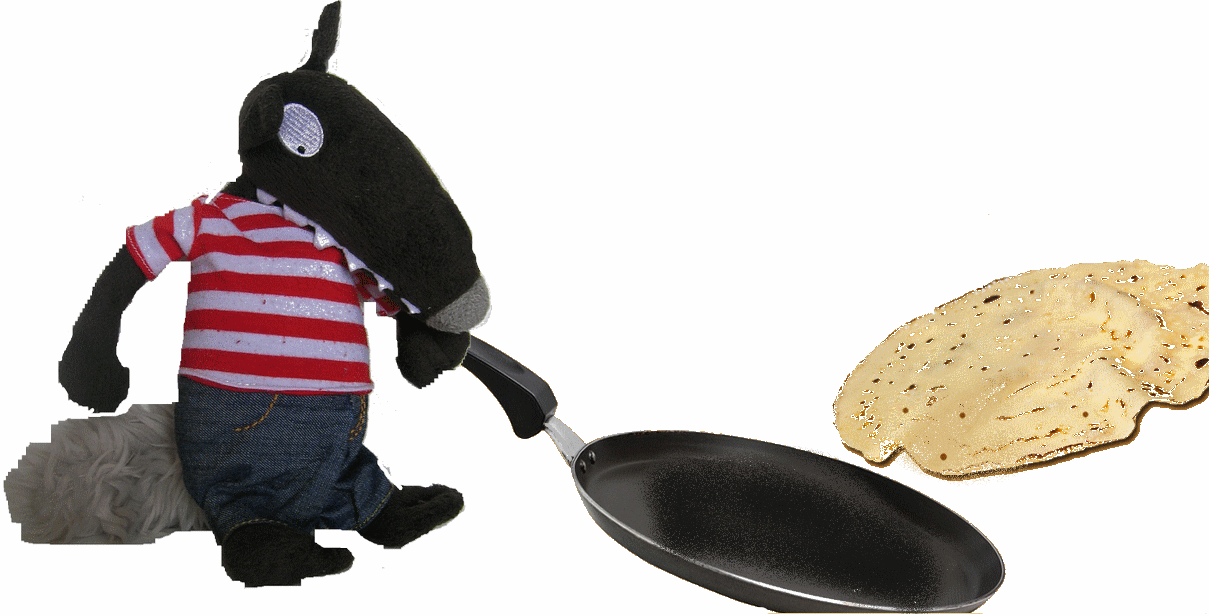 FEVRIER 2017
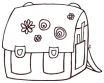 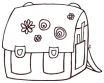 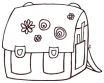 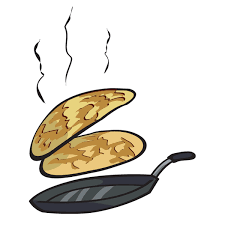 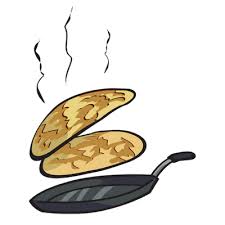 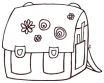 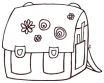 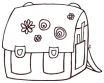 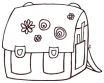 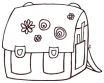 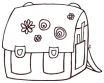 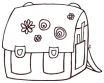 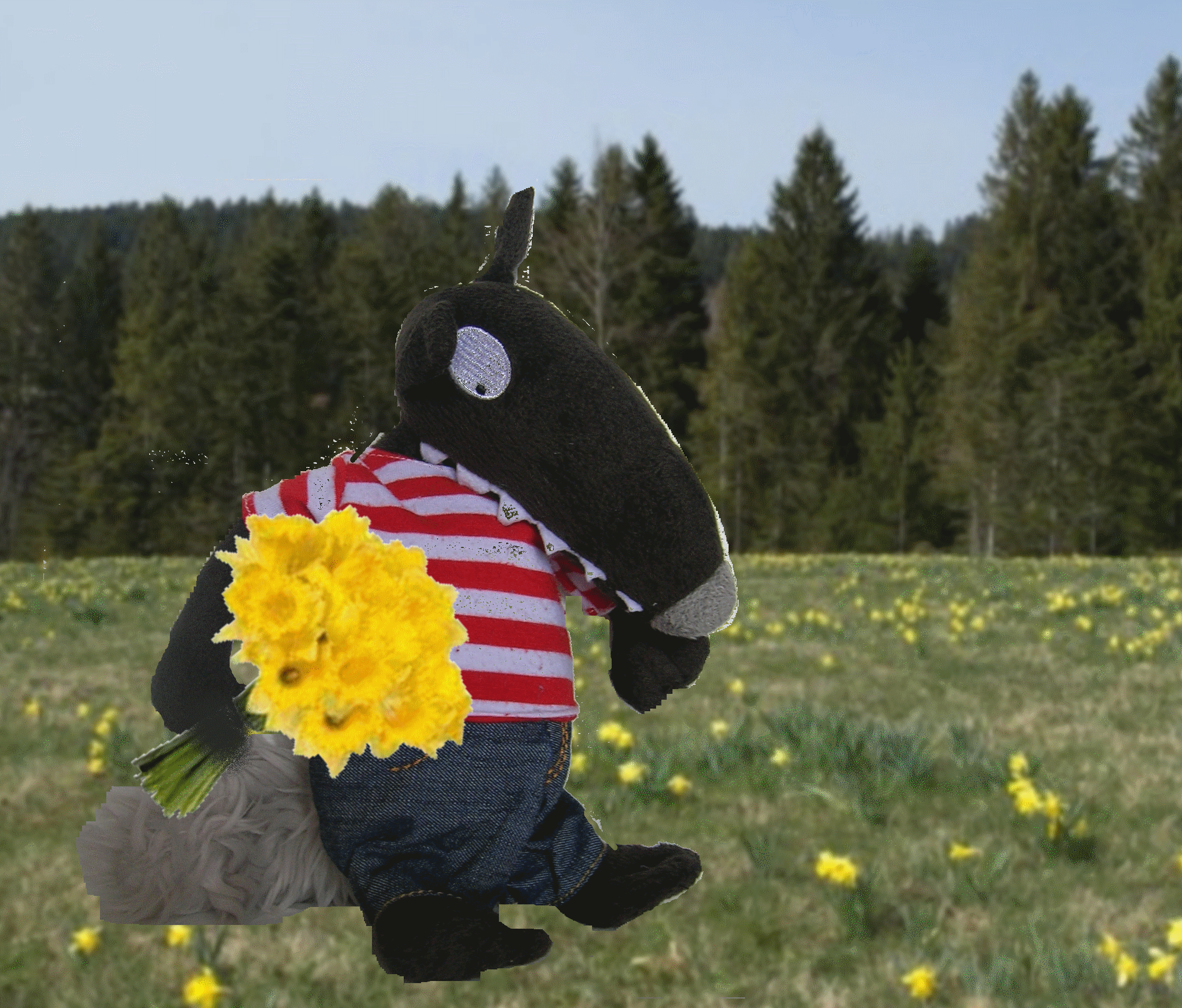 MARS 2017
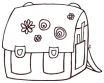 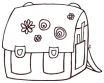 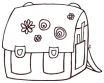 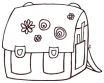 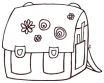 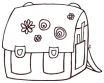 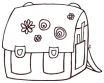 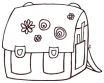 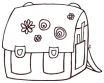 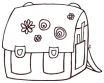 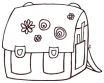 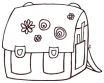 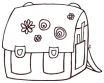 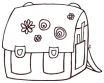 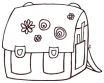 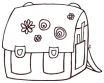 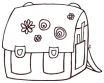 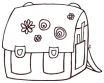 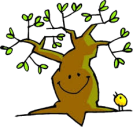 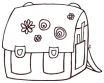 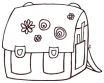 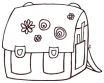 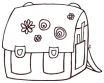 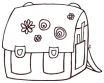 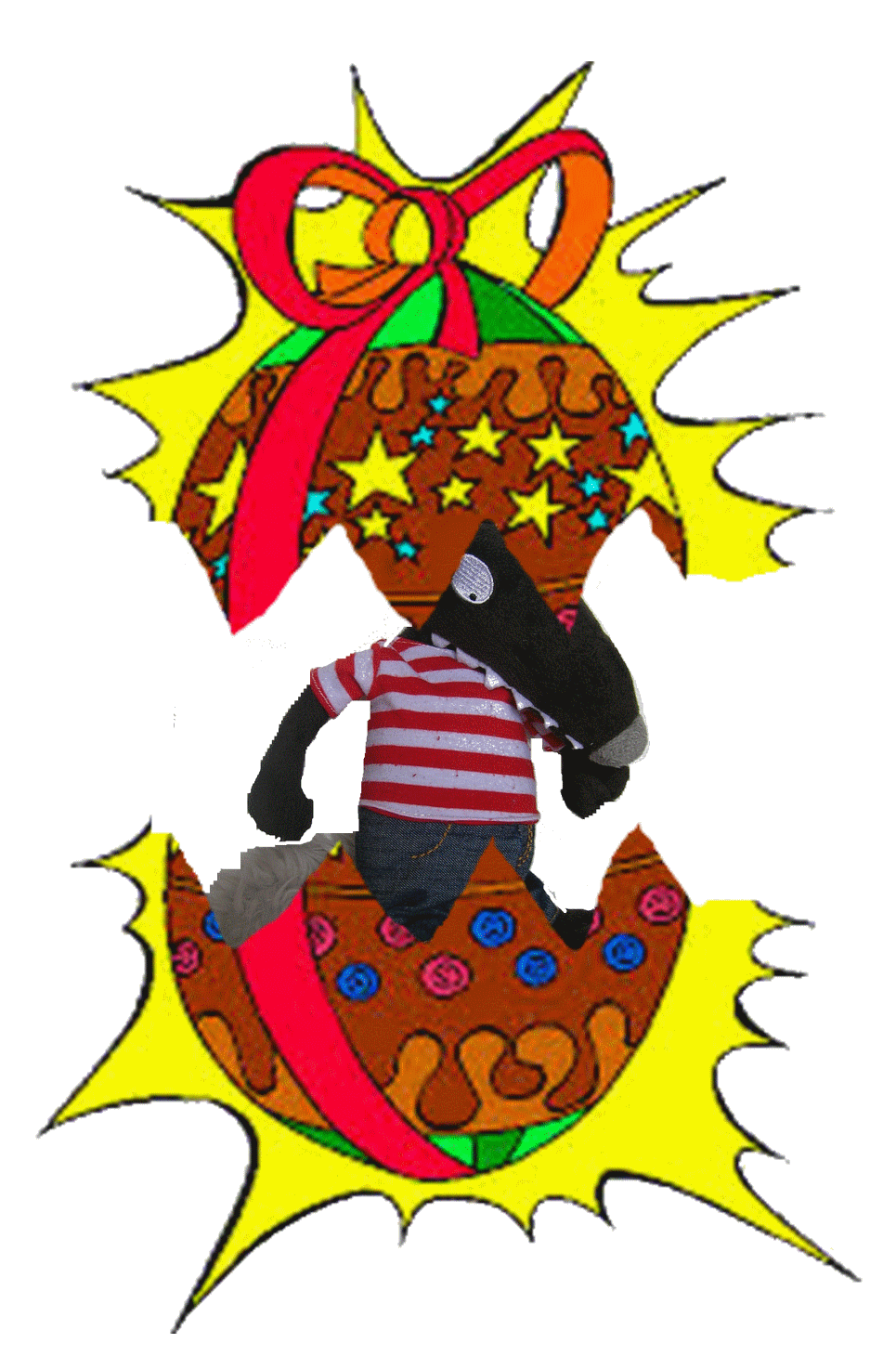 AVRIL 2017
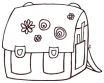 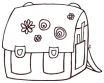 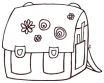 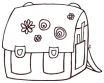 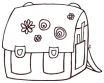 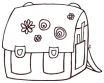 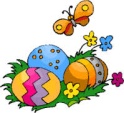 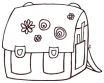 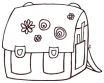 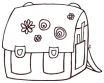 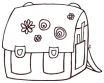 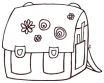 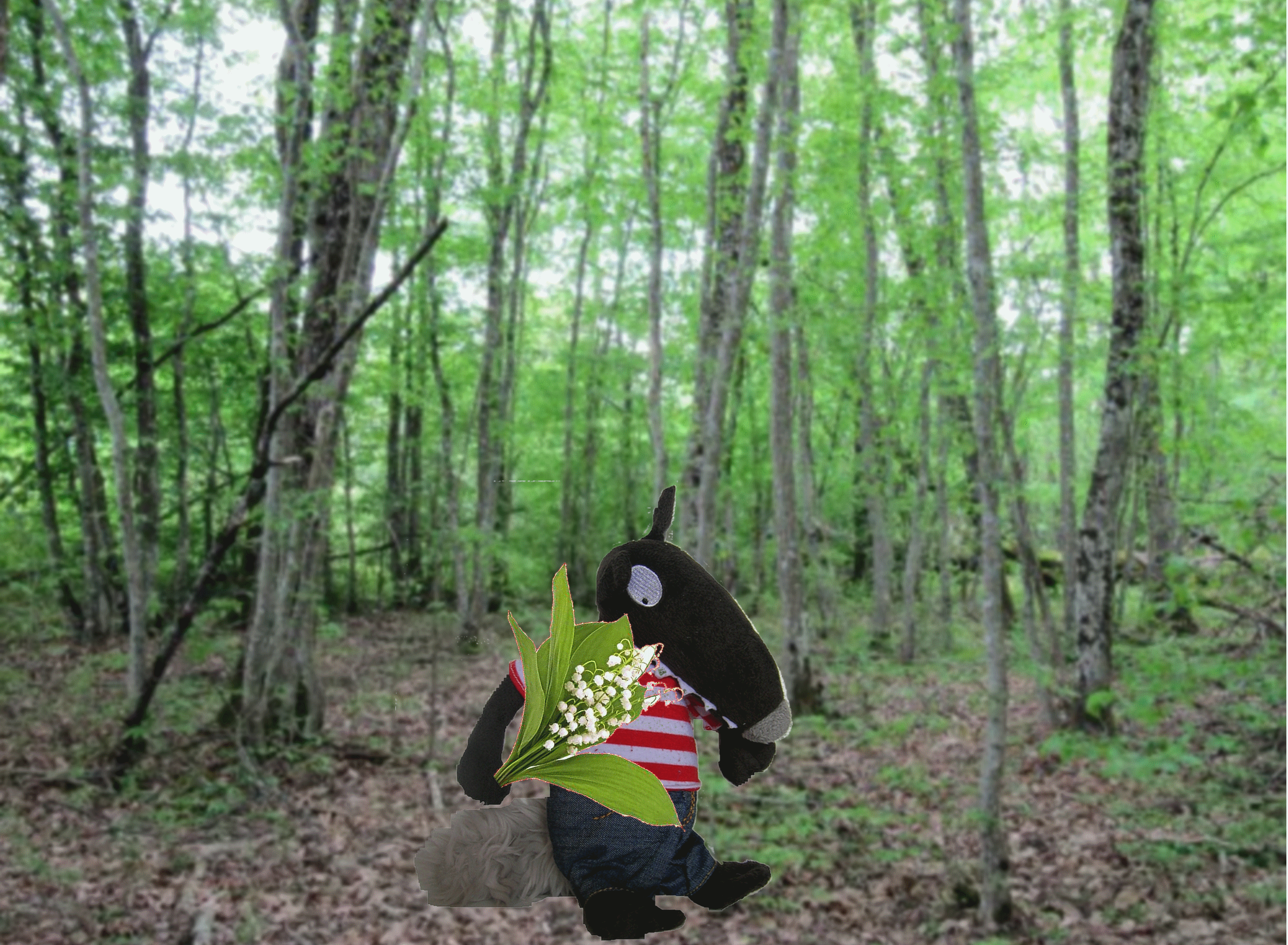 MAI 2017
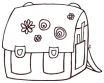 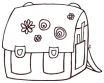 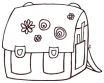 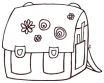 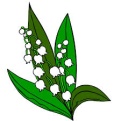 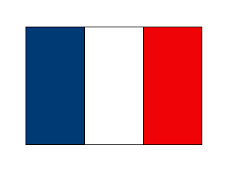 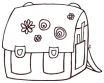 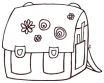 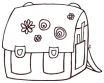 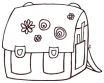 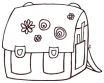 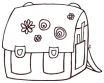 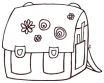 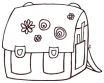 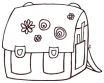 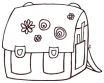 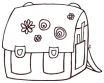 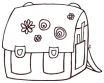 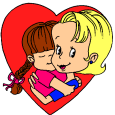 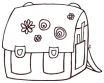 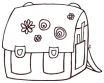 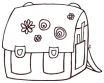 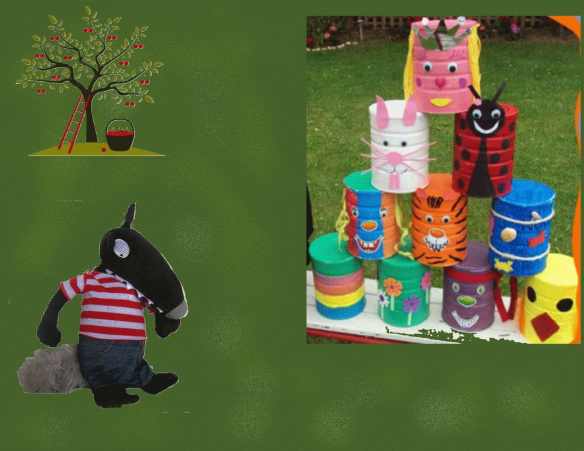 JUIN 2017
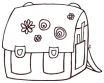 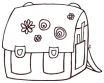 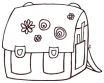 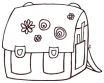 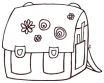 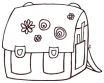 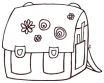 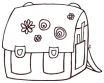 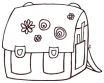 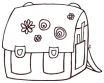 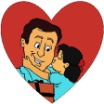 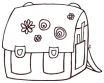 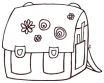 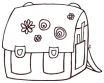 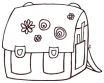 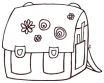 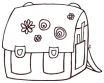 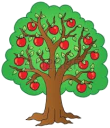 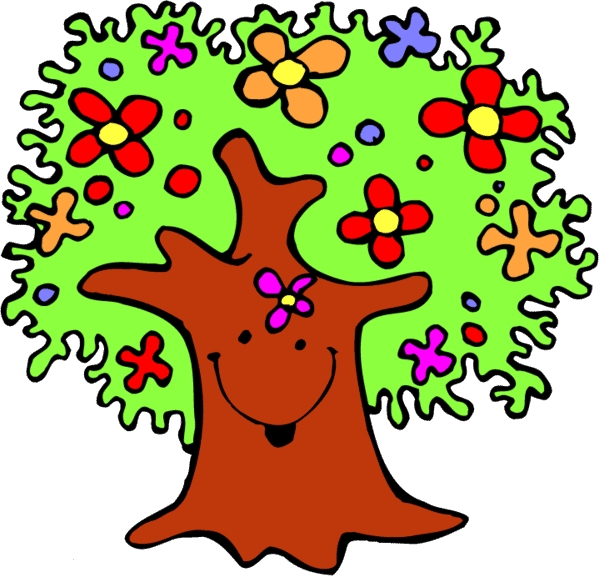 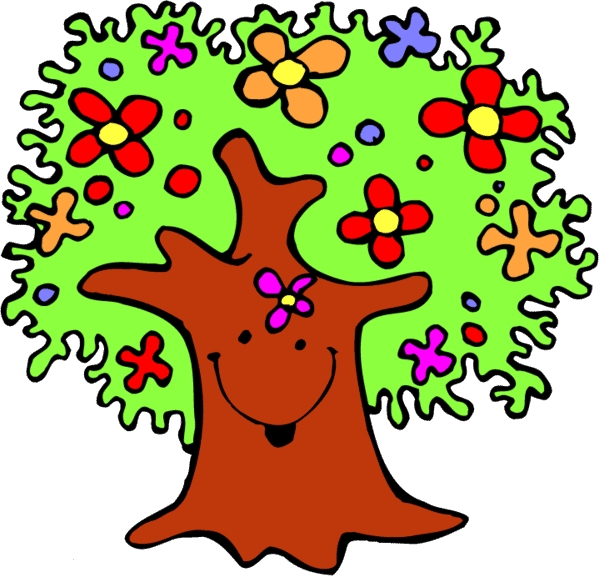 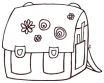 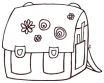 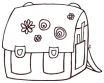 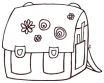 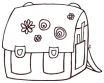 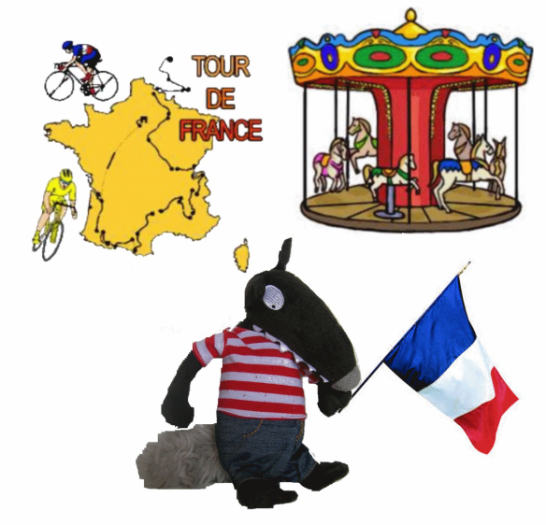 JUILLET 2017
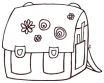 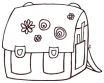 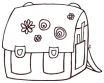 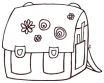 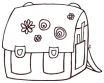 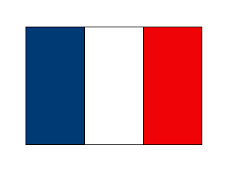 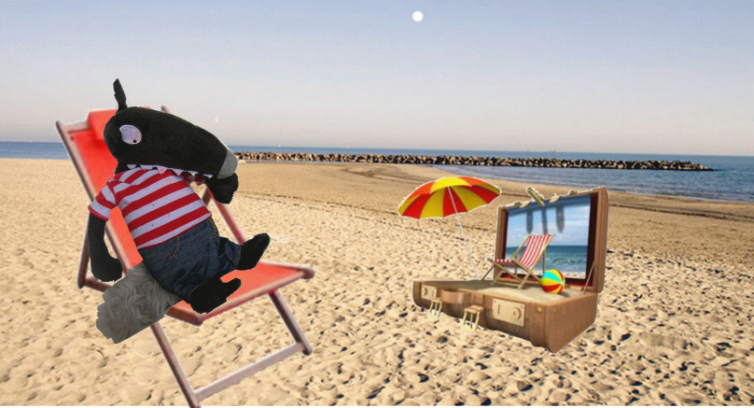 AOÛT 2017